Творчий підхід 
до розв’язування
задач – 
ключ до формування
математичних
компетентностей
учнів початкових класів
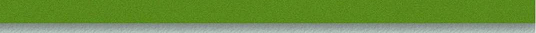 1
За 5 год роботи двигуна було витрачено 30 л пального.
 Скільки літрів пального потрібно для 8 год роботи цього 
двигуна?
За 5 год роботи двигуна було витрачено 30 л пального.
Він працював 8 год. Скільки літрів пального було витрачено за цей час роботи двигуна?
Робота над текстовою моделлю задачі
Прикидка відповіді
30:5=48:8
Складання рівності. Встановлення відповідності
Складання обернених задач
За 5 год роботи двигуна було витрачено 30 л пального.
За скільки годин роботи двигун витратить 48 літрів пального?
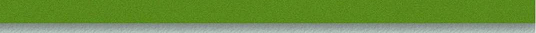 За 5 год роботи двигуна було витрачено 30 л пального.
 Скільки літрів пального потрібно для 8 год роботи цього 
двигуна?
30:5=6 (л) – витрачає двигун за 1 год роботи;
6·8=48 (л) – витрачає двигун за 8 год роботи.
Зміна числових даних задачі
Зміна сюжету задачі
У шкільній їдальні на 5 тарілок розклали 30 булок. 
Скільки булок на 8 таких тарілках?
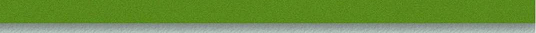 За 5 год роботи двигуна було витрачено 30 л пального.
 Скільки літрів пального потрібно для 8 год роботи цього 
двигуна?
Зміна запитання задачі
За 5 год роботи двигуна було витрачено 30 л пального.
На скільки літрів пального більше (менше) витрачає двигун для 8 год роботи, ніж для 5 год?
Скільки літрів пального витратить двигун, якщо буде працювати ще 8 год?
Розв’язування задачі різними способами
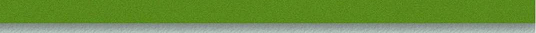 За 5 год роботи двигуна було витрачено 30 л пального. Скільки літрів пального потрібно для 8 год роботи цього двигуна?
Поступове утруднення умови
За 5 год роботи двигуна було витрачено 30 л пального.
Скільки літрів пального витратить двигун, якщо працюватиме на 3 год довше?
Зміна деяких зв’язків
За 5 год роботи двигуна було витрачено 30 л пального. Скільки літрів пального витратить двигун, якщо працюватиме на 3 год менше?
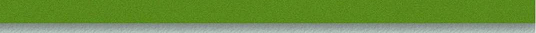 Першого дня господарство відправило на сезонний ярмарок
4 машини з капустою, а другого – 7 таких машин. Другого дня 
відправлено на 9 т капусти більше, ніж першого. Скільки тонн
капусти відправлено на ярмарок другого дня?
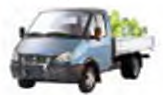 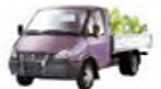 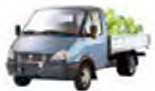 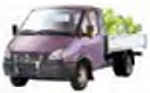 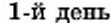 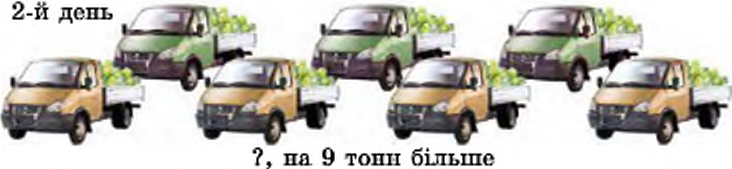 Перетворення задачі у споріднену
Скільки тонн капусти відправило господарство за два дні?
Першого дня господарство відправило на сезонний ярмарок
4 машини з капустою, а другого – 7 таких машин. За два дні
господарство відправило 33 т капусти. Скільки тонн капусти 
відправлено на ярмарок другого дня?
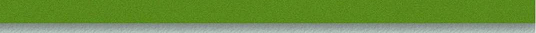 Пояснення виразів
Броунівський рух
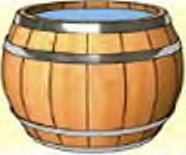 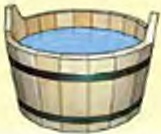 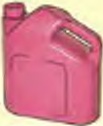 30 л
60 л
120 л
Розгляньте малюнок, числові дані та вирази. Поясніть, що 
знайдемо, обчисливши кожний вираз.
120 : 30
120 - 30 
60 · 6
60 : 30
120 – (30 + 60)

120 · 3 – 30 · 4
- у стільки разів більша місткість бочки, ніж діжки;
- на стільки  літрів більша місткість бочки, ніж діжки;
- місткість 6 діжок;
- у стільки разів більша місткість діжки, ніж каністри;
на стільки літрів більша місткість бочки, ніж діжки 
і каністри;
на стільки літрів більша місткість 3 бочок, ніж 4 
каністр.
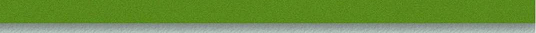 Складання виразів
В Олі було 6 купюр по 2 грн. Вона купила зошит за 3 грн.
 Скільки грошей залишилося в Олі?
Було                     Купила                  Залишилося
217
173
3
?
11
·
?
2
·
6
Складання рівнянь
У спортивному таборі було 217 дітей. На змагання з футболу
виїхало кілька команд, по 11 гравців у кожній. У таборі 
залишилося 173 дитини. Скільки футбольних команд виїхало
на змагання?
Було                    Виїхало                 Залишилося
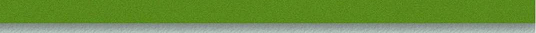 Діти зважували своїх домашніх
тварин  парами.  Мурчик  і  Тузик
разом   важать   19  кг,  Мурчик  і 
Бобик разом важать 27 кг, а Тузик і 
Бобик – 40 кг. Хто скільки важить?
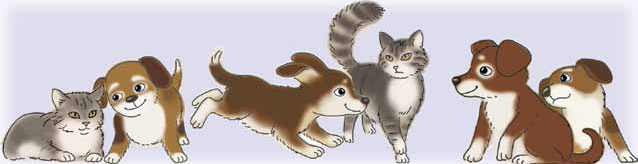 М
Т
Б
М
Б
Т
19 кг
27 кг
40 кг
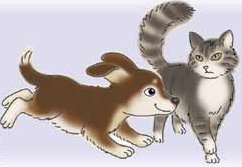 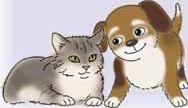 19
27
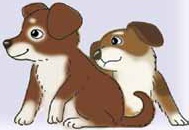 46
40
6
2
3
16
24
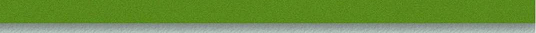 Діти зважували своїх домашніх
тварин  парами.  Мурчик  і  Тузик
разом   важать   19  кг,  Мурчик  і 
Бобик разом важать 27 кг, а Тузик і 
Бобик – 40 кг. Хто скільки важить?
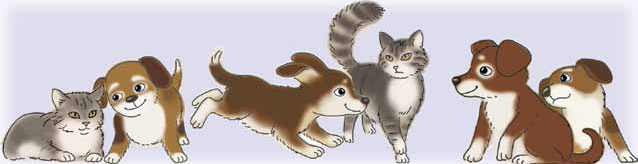 М
Т
Б
М
Б
Т
19 кг
27 кг
40 кг
Варіант 1
Варіант 2
40
19
27
40